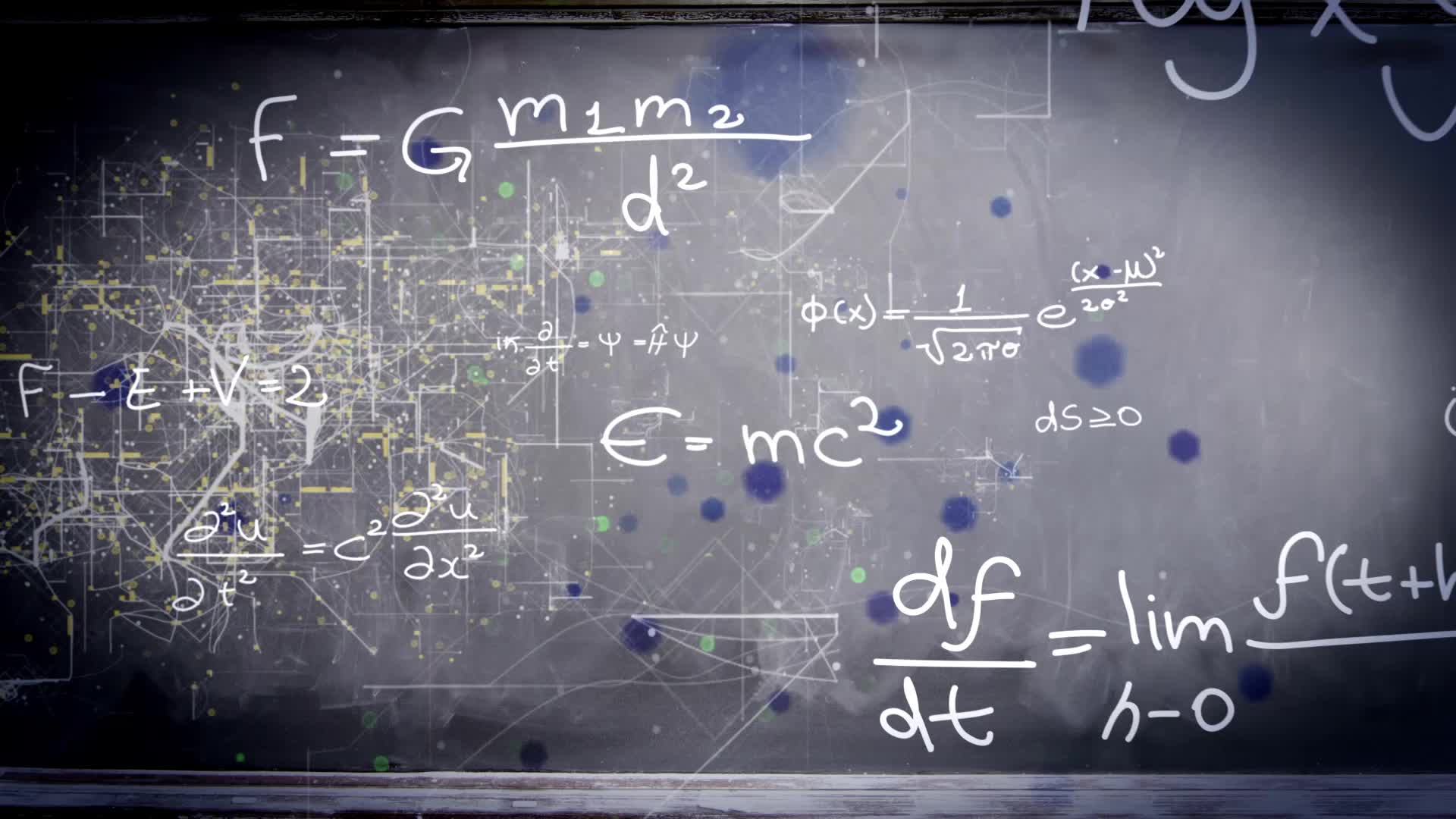 Special Relativity
Linear Interferometry
Kelly, A. (1995). Time and the Speed of Light: A New Interpretation, Institution of Engineers of Ireland.
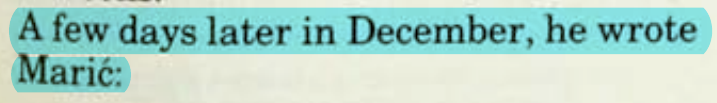 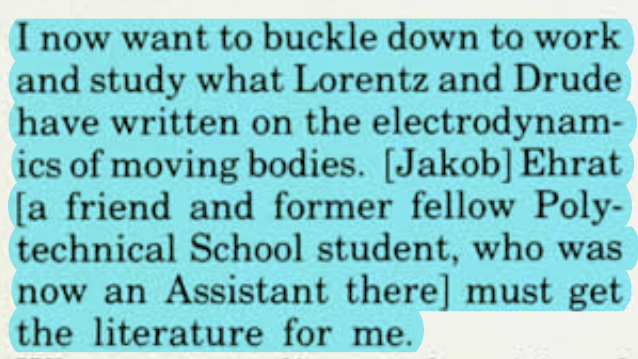 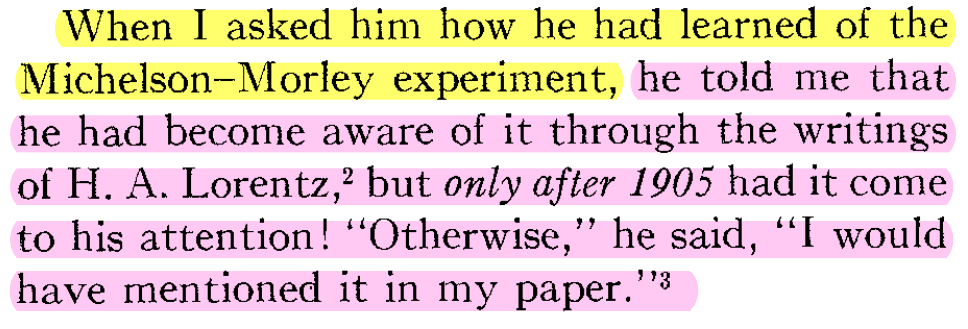 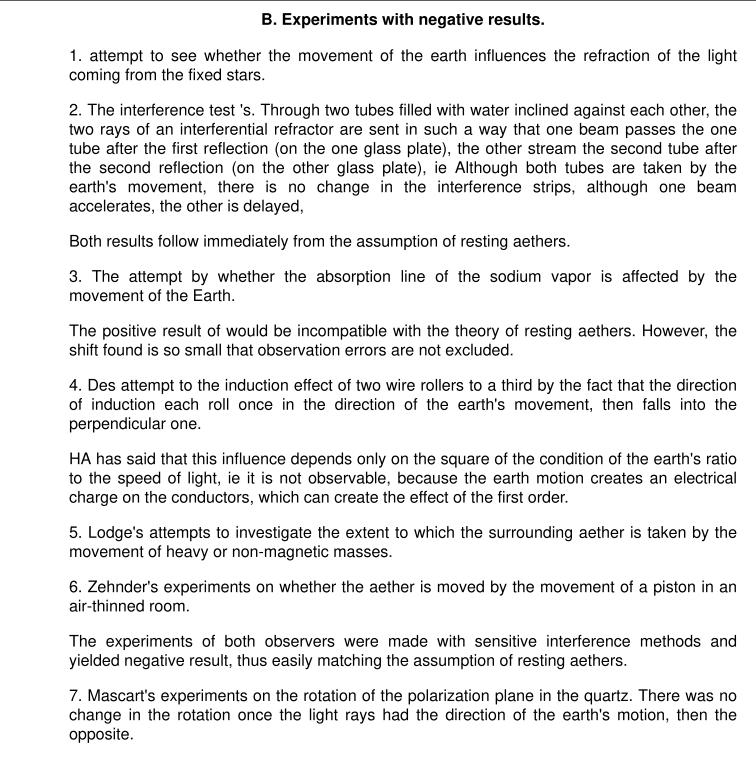 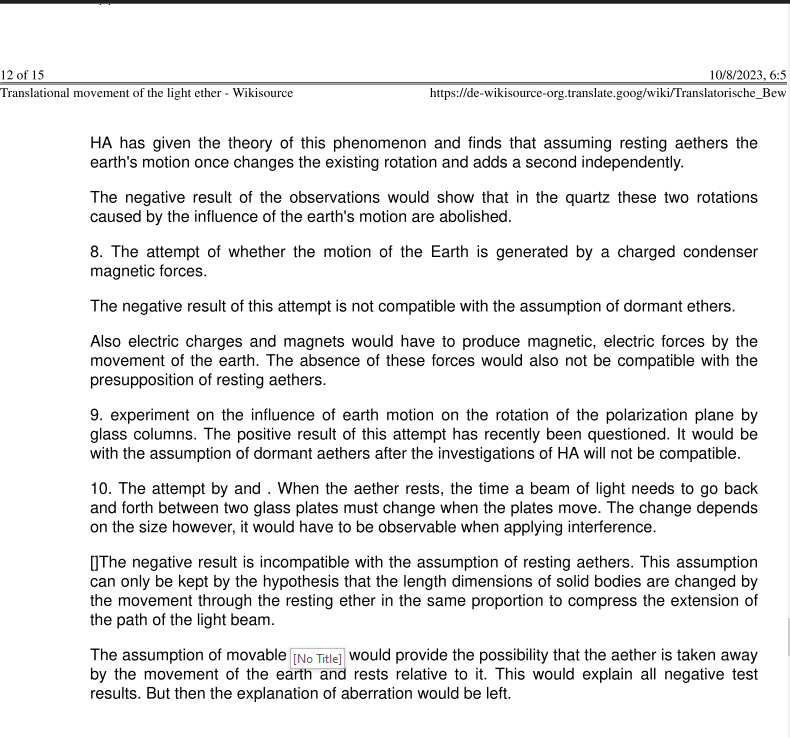 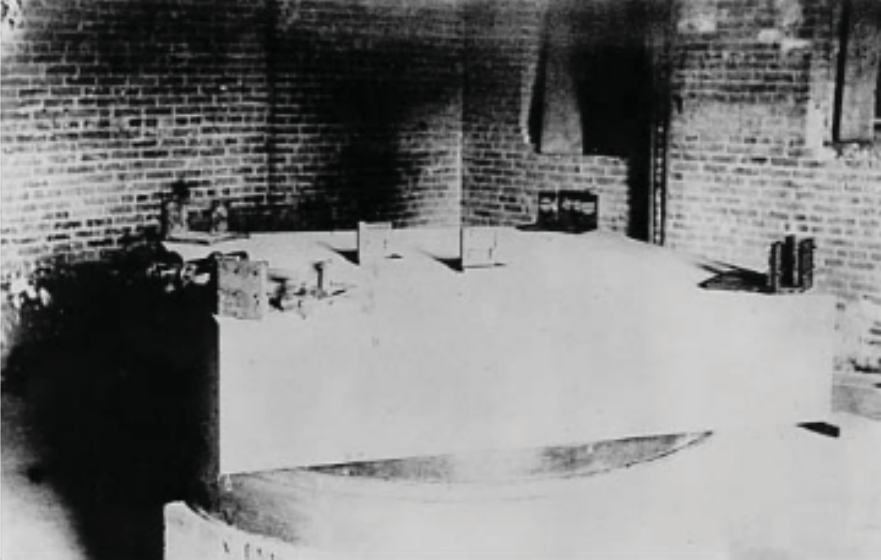 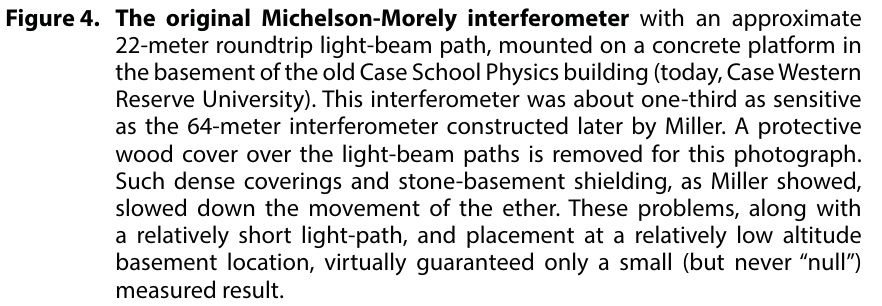 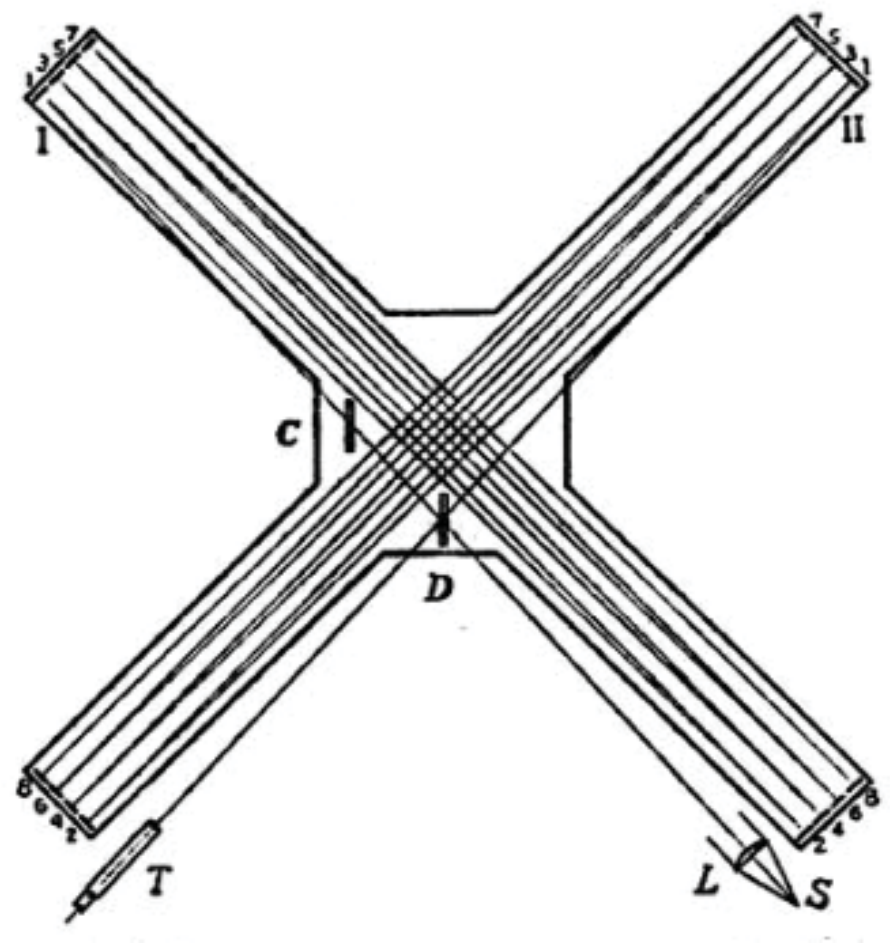 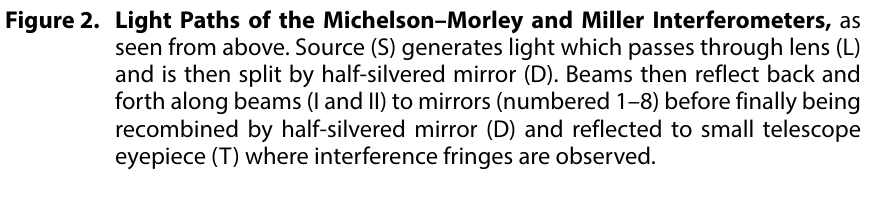 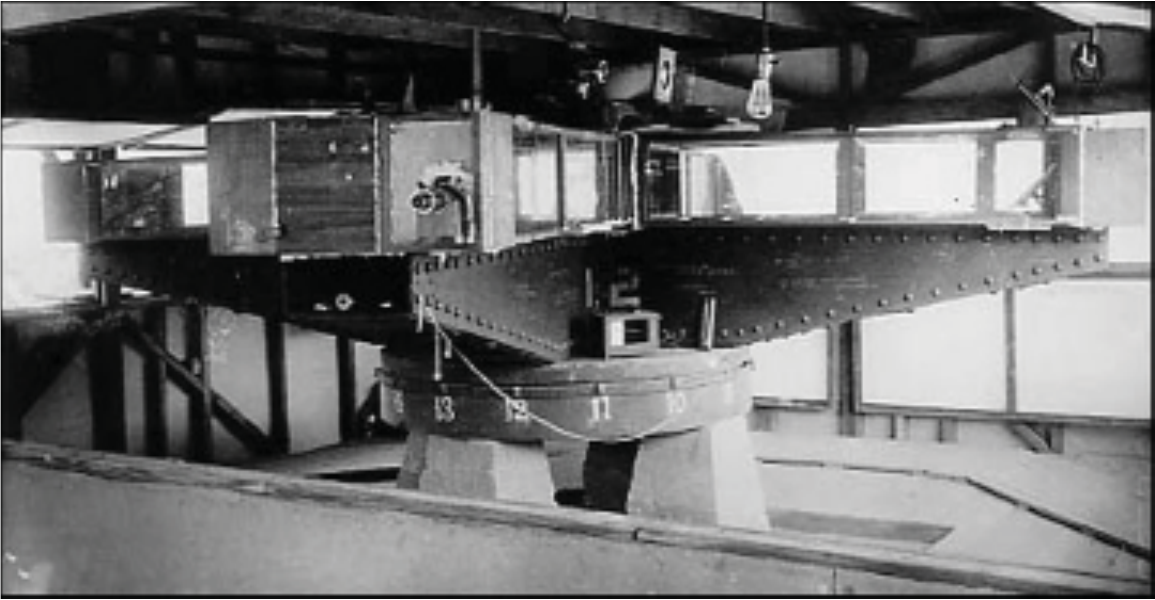 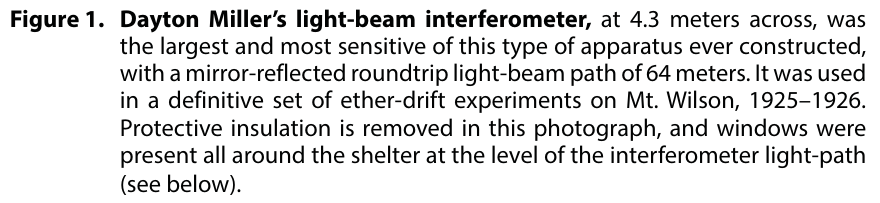 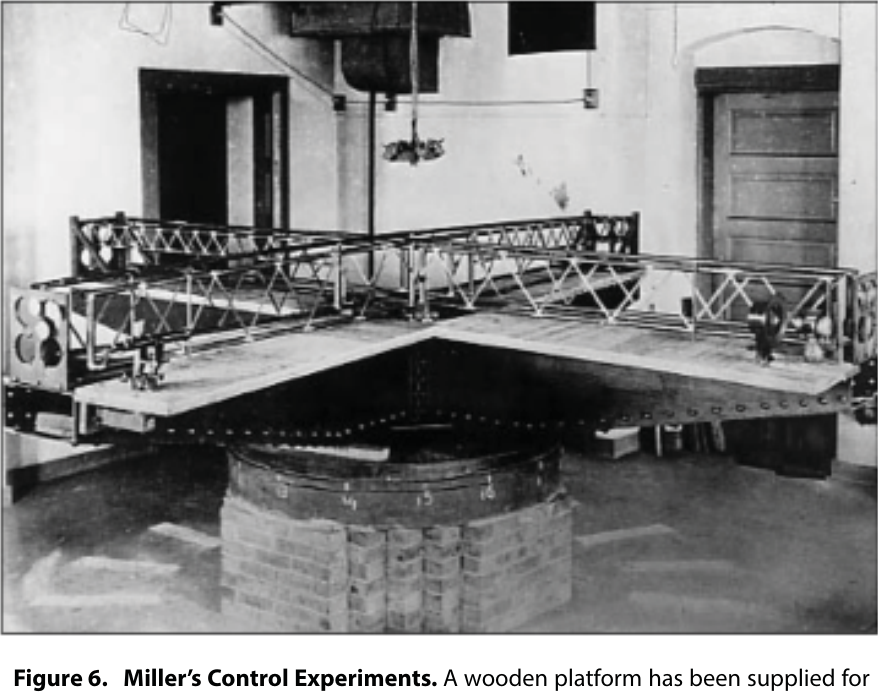 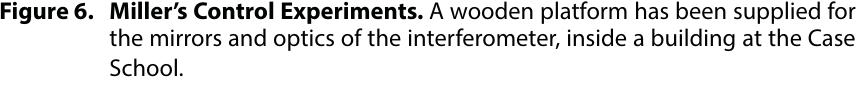 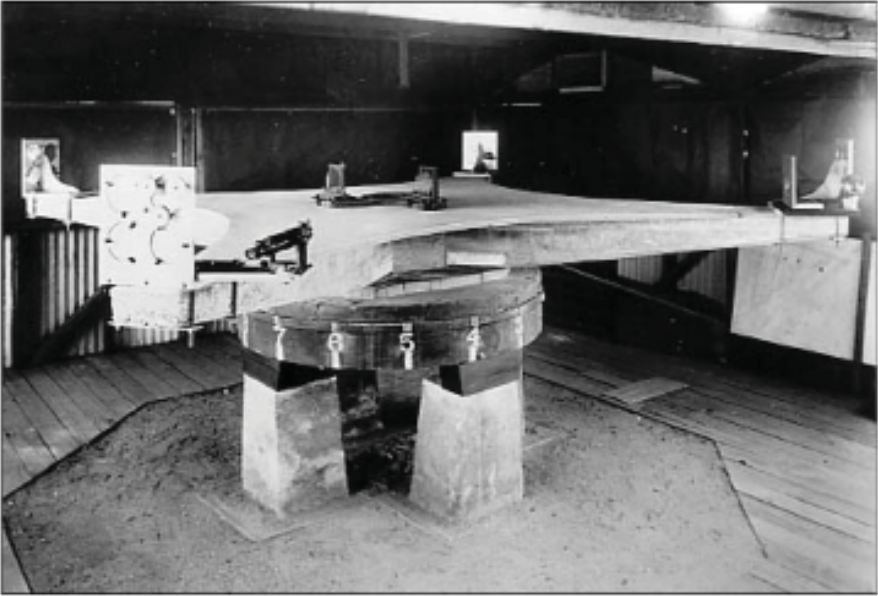 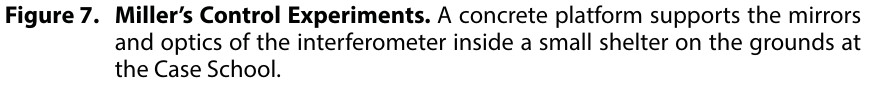 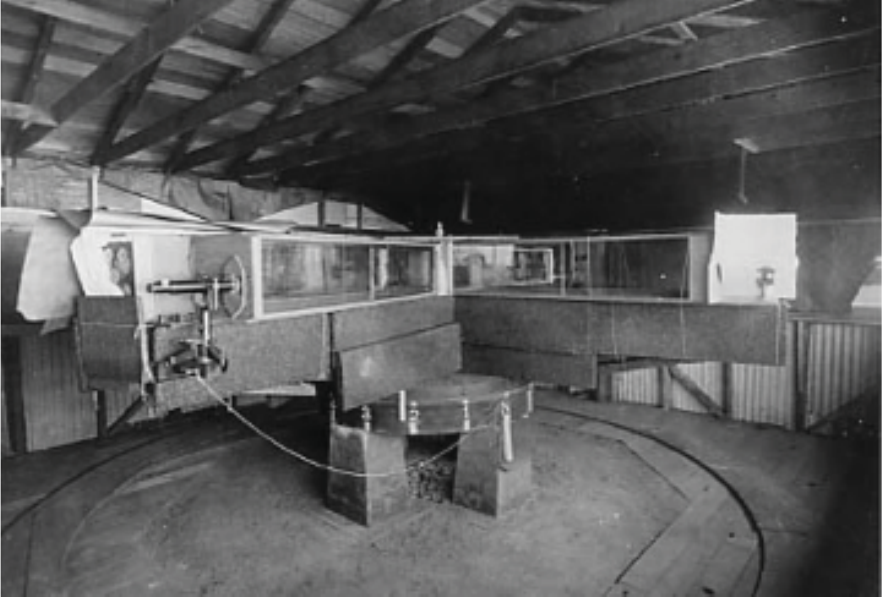 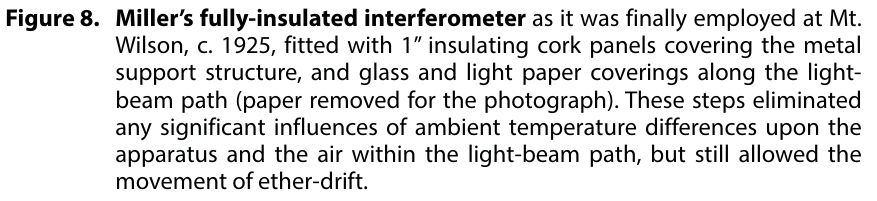 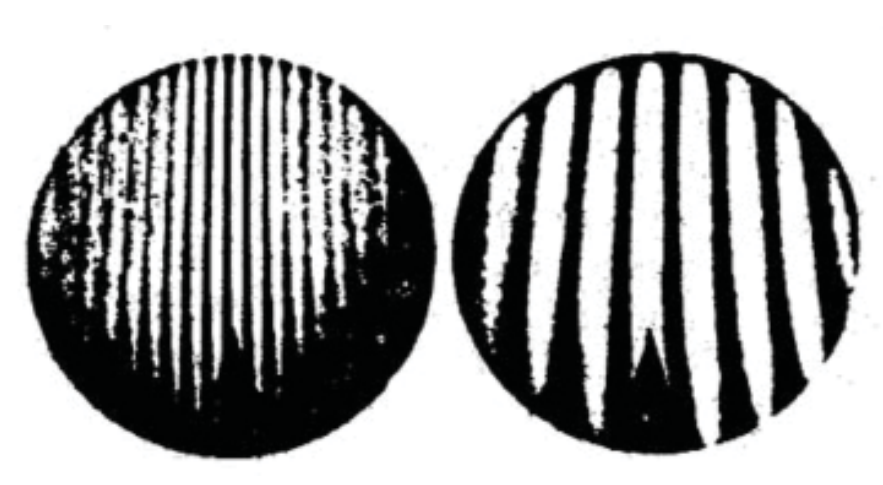 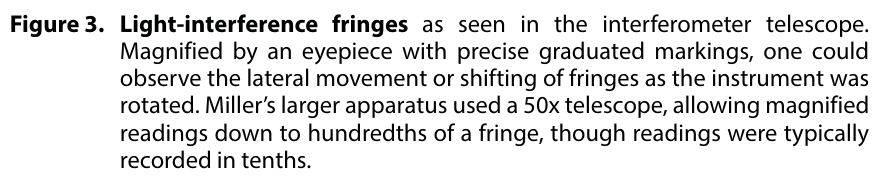 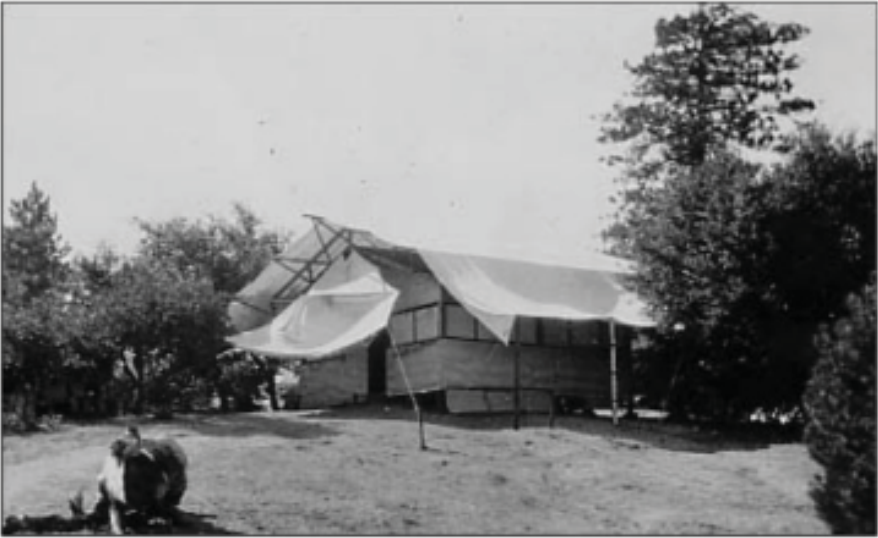 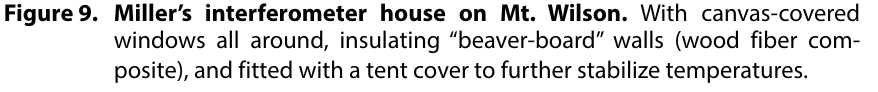 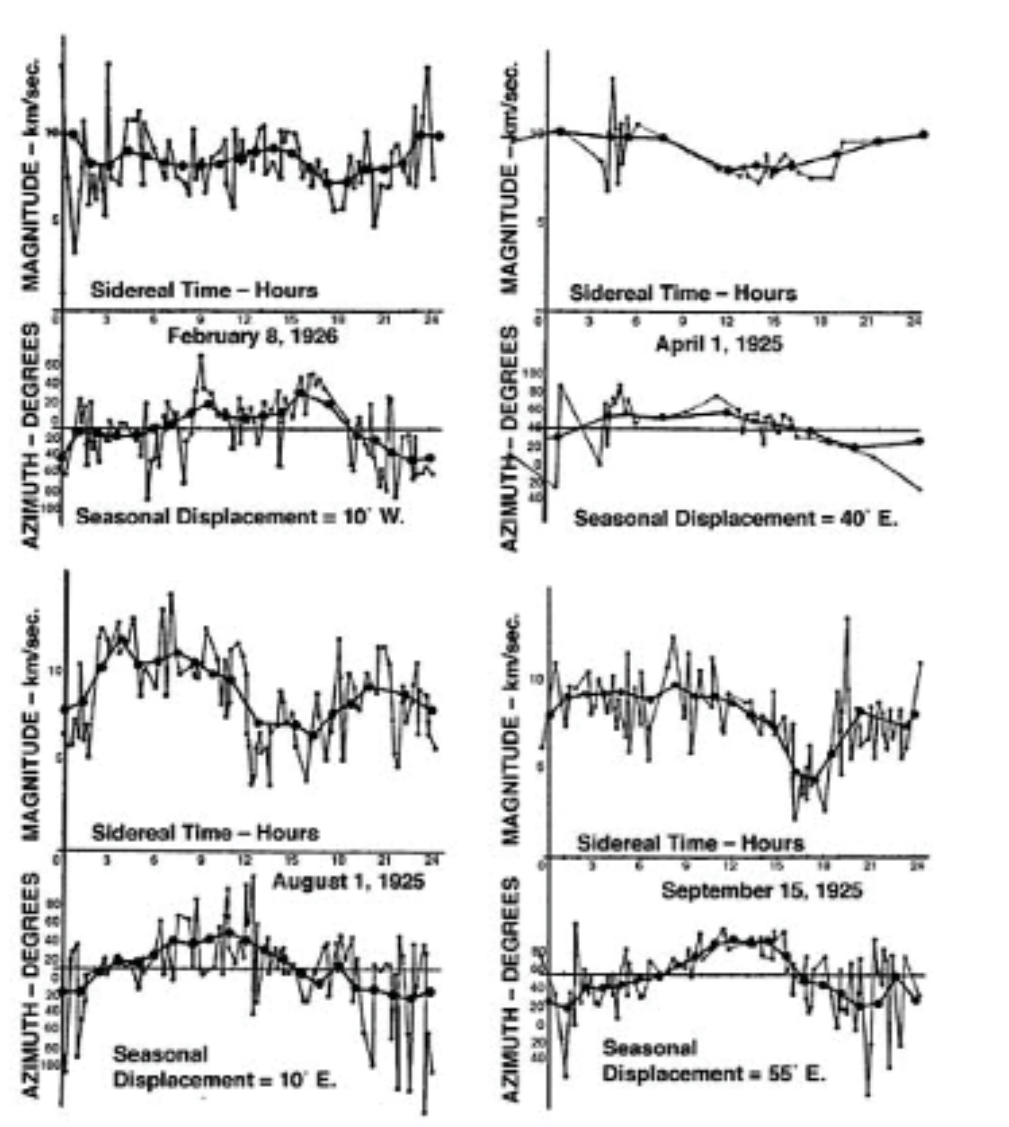 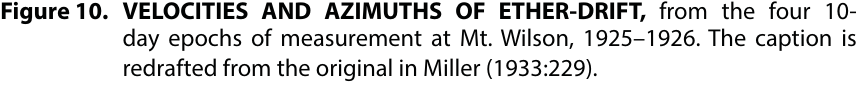 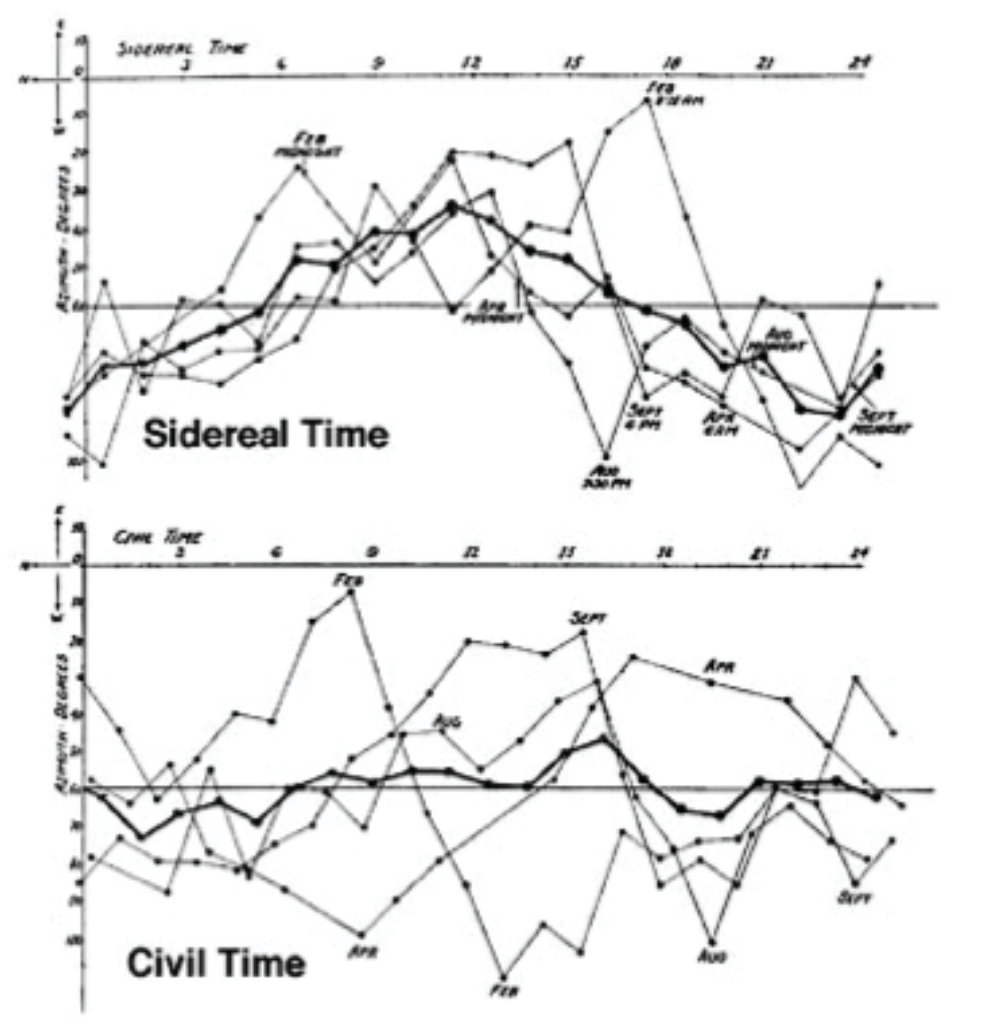 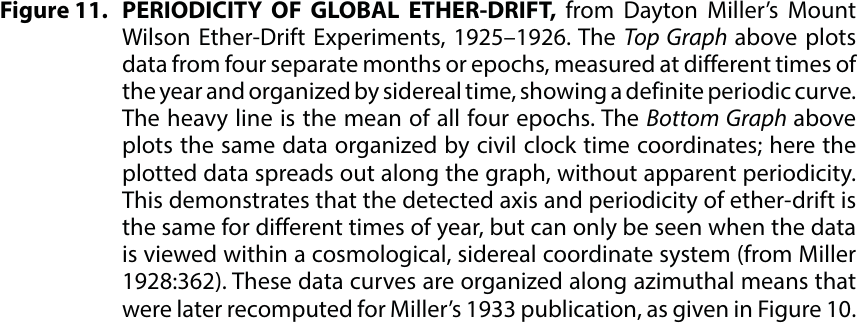 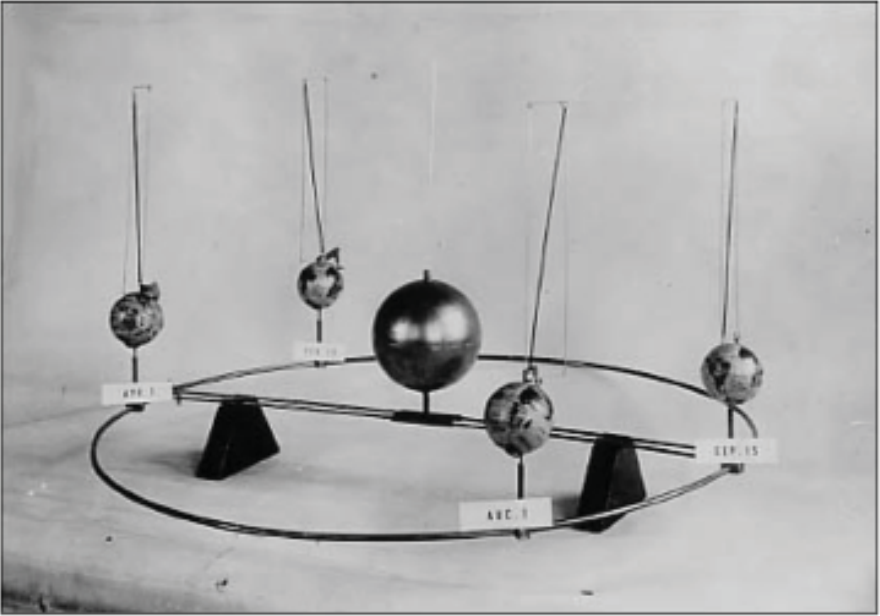 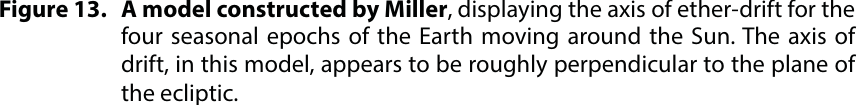 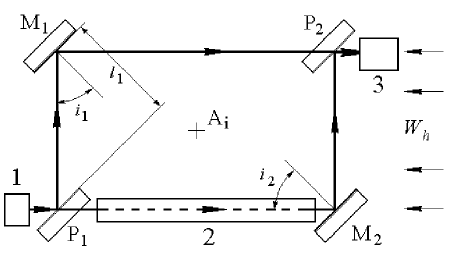 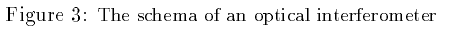 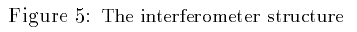 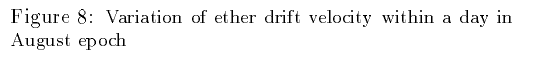 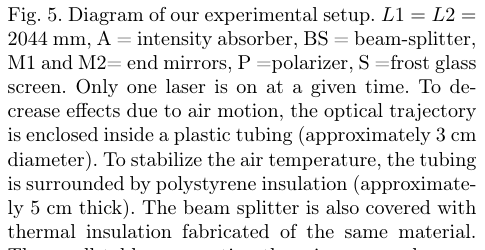 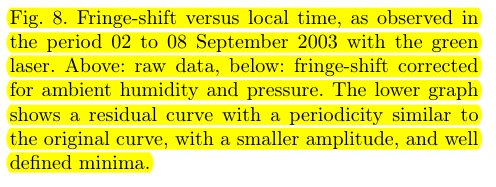 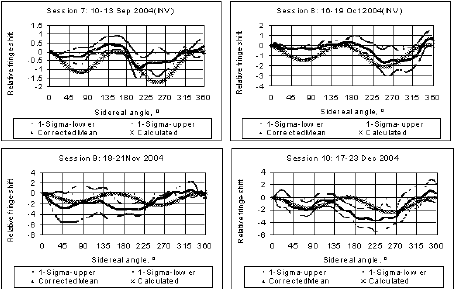 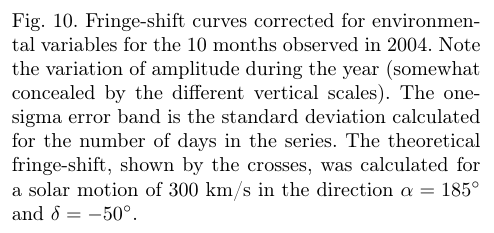 Sagnac Effect Linearized
Circular: 
∆t = 4ΩA/c2 

Linear: 
∆t = 2vl/c2
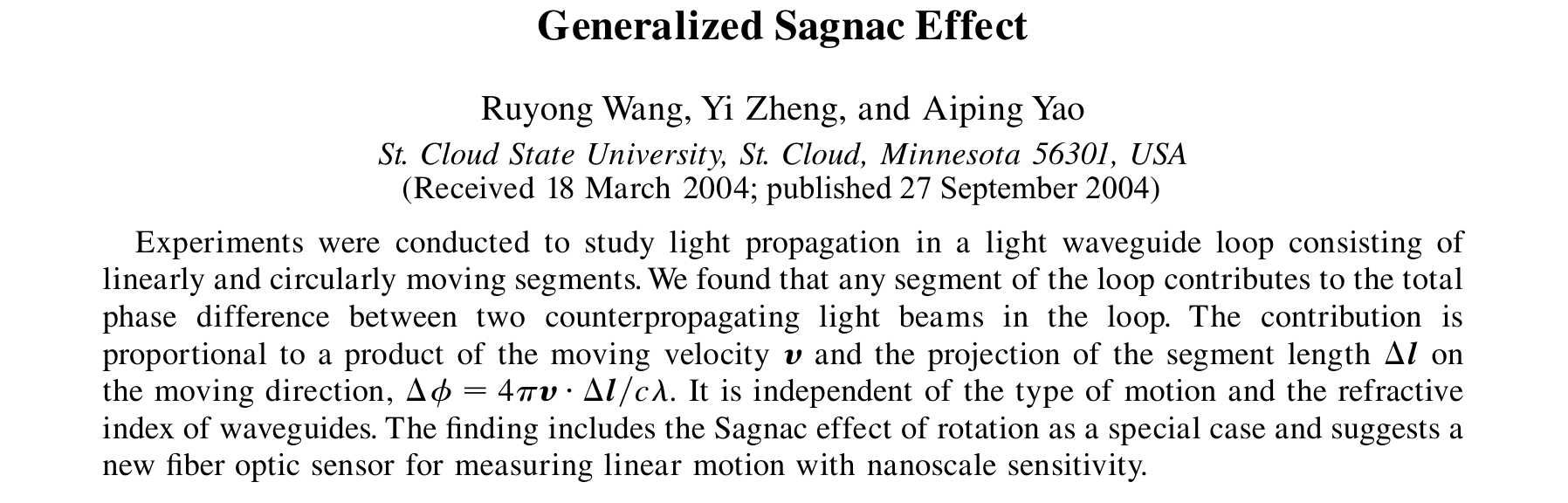